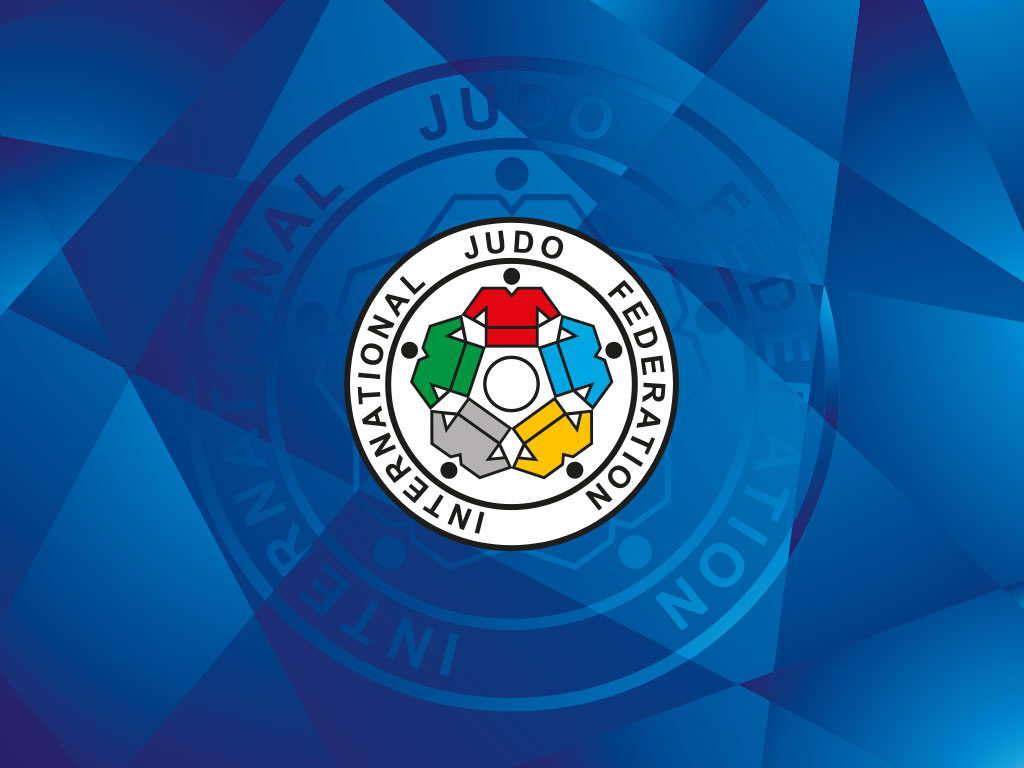 IJF Education and Coaching Commission
2017 IJF Referee and Coach Seminar 05th- 08th January, Baku Azerbaijan
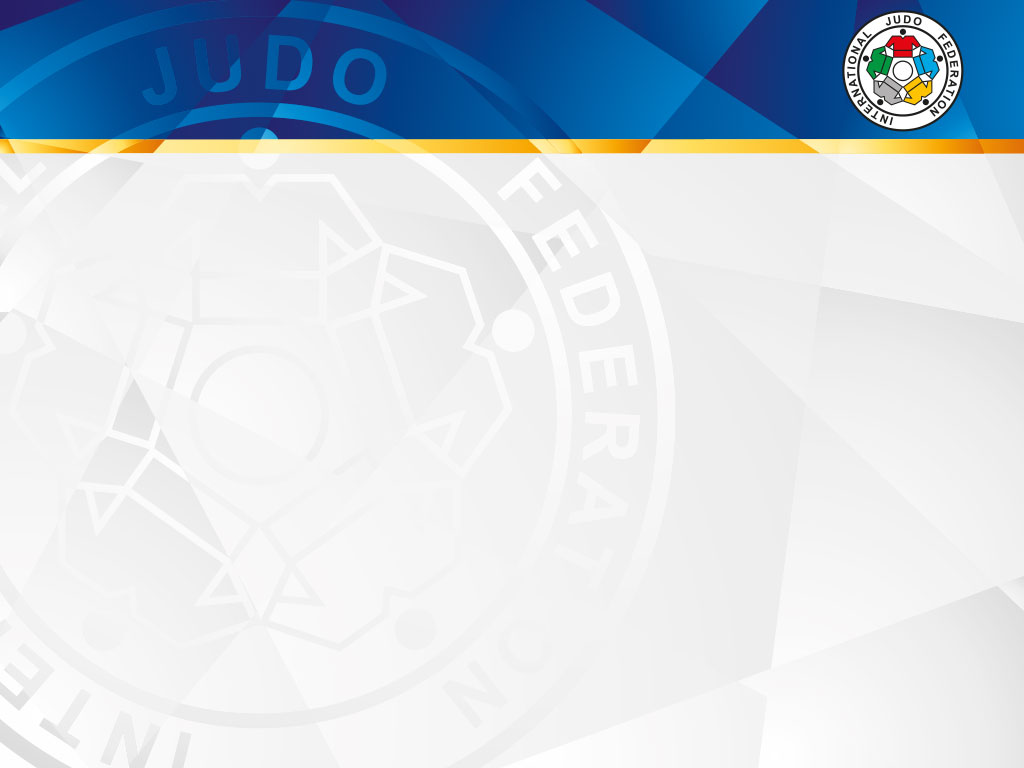 IJF Referee and Coach Seminar 05th- 08th January 2017 
Baku, Azerbaijan
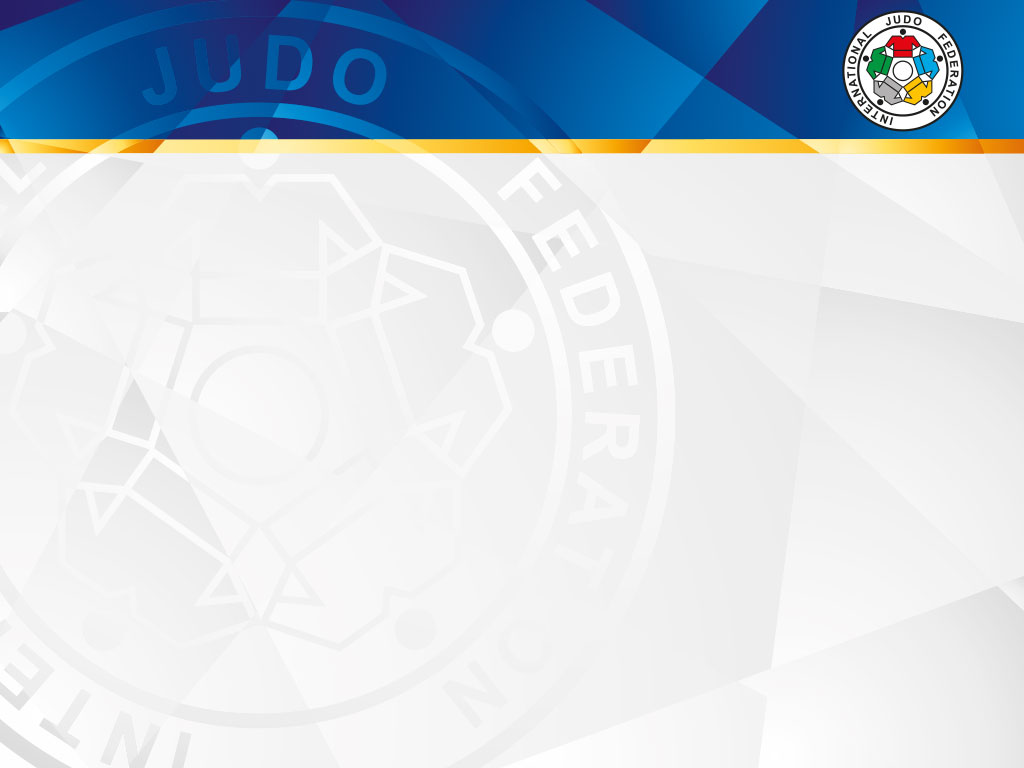 IJF Referee and Coach Seminar 05th- 08th January 2017 
Baku, Azerbaijan
PROGRAMMES
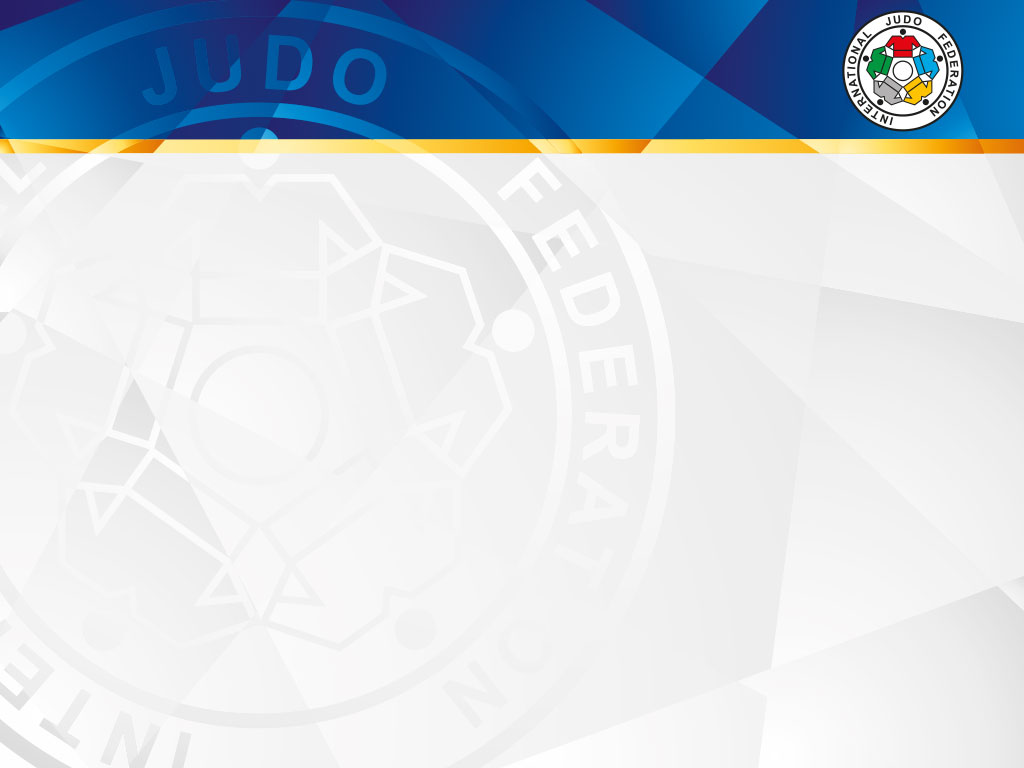 IJF Referee and Coach Seminar 05th- 08th January 2017 
Baku, Azerbaijan
Main  Objectives
Support Coaches 
Education
Raise Coaches Qualifications level
Acquire Theoretical knowledge 
and share practical experiences
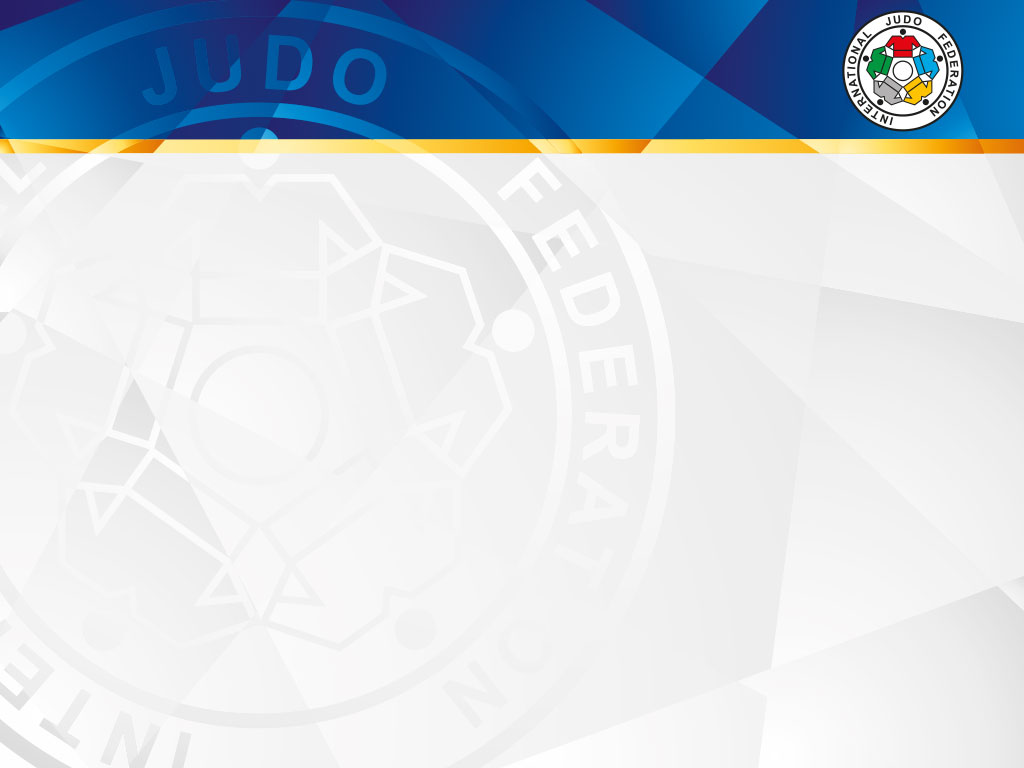 1.Technical Courses for Coaches
IJF Referee and Coach Seminar 05th- 08th January 2017 
Baku, Azerbaijan
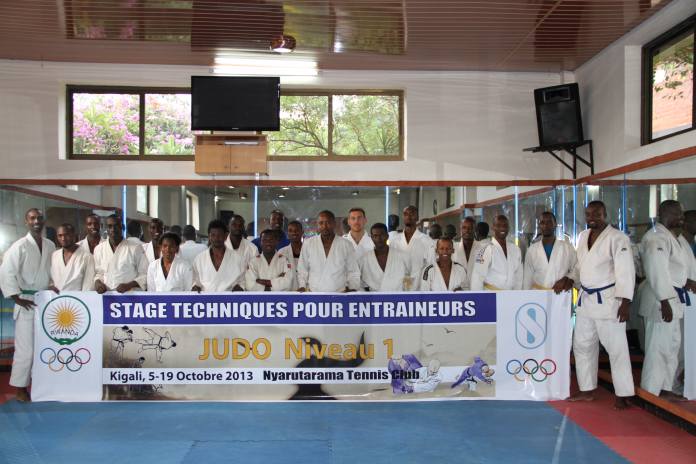 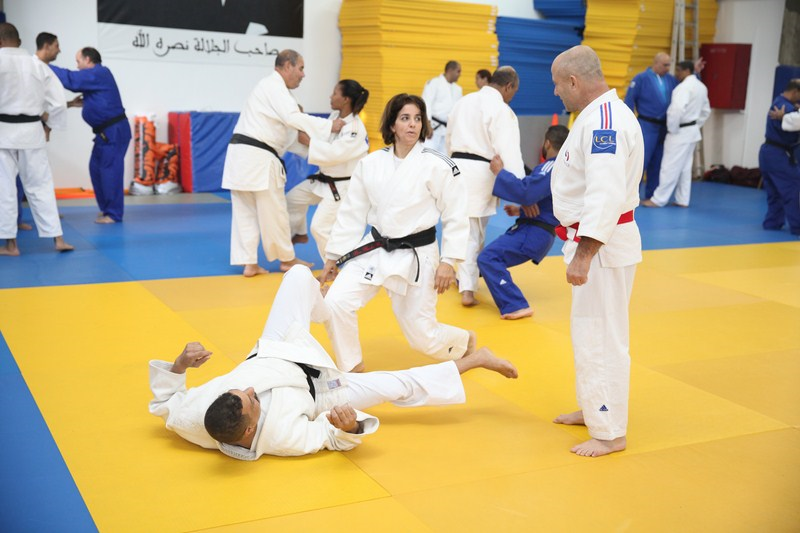 Provide basic training for Coaches.

The Courses are conducted by an expert appointed by IJF.
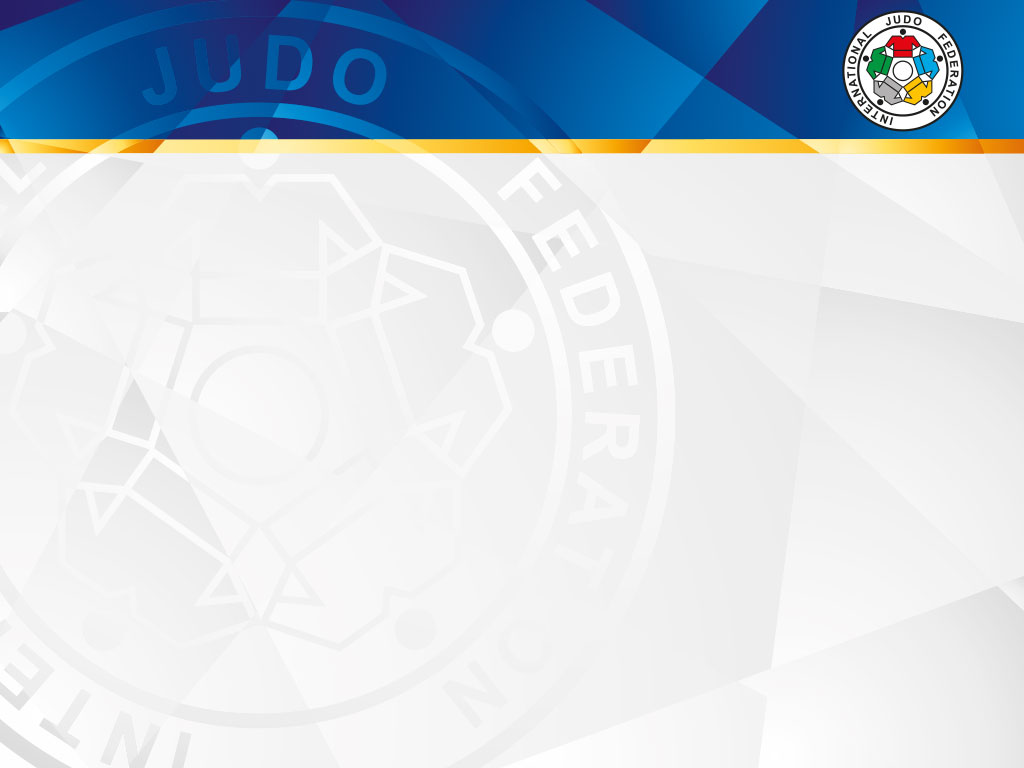 IJF Referee and Coach Seminar 05th- 08th January 2017 
Baku, Azerbaijan
2. Olympic Scholarships 
for Coaches
-Aims at assisting national-level coaches in developing proficiency in the areas of sport sciences, talent identification, athlete development, coaching education, coaching management and grass roots sport development
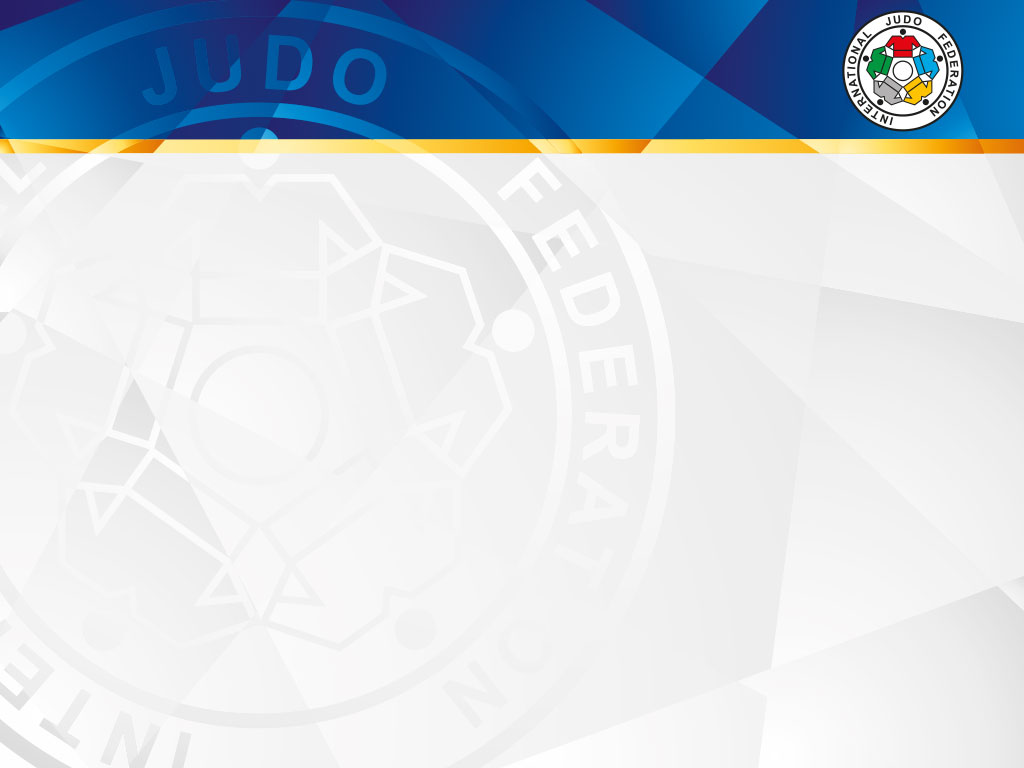 IJF Referee and Coach Seminar 05th- 08th January 2017 
Baku, Azerbaijan
RECOGNISED ACADEMIC CENTRES
CISEL LAUSANNE, SWITZERLAND
UNIVERSITY OF SEMMELWEIS, BUDAPEST, HUNGARY
UNIVERSITY OF DELAWARE, USA
PAISAC MONTREAL, CANADA
CENTRE D’ALT RENDIMENT (CAR) BARCELONE, SPAIN
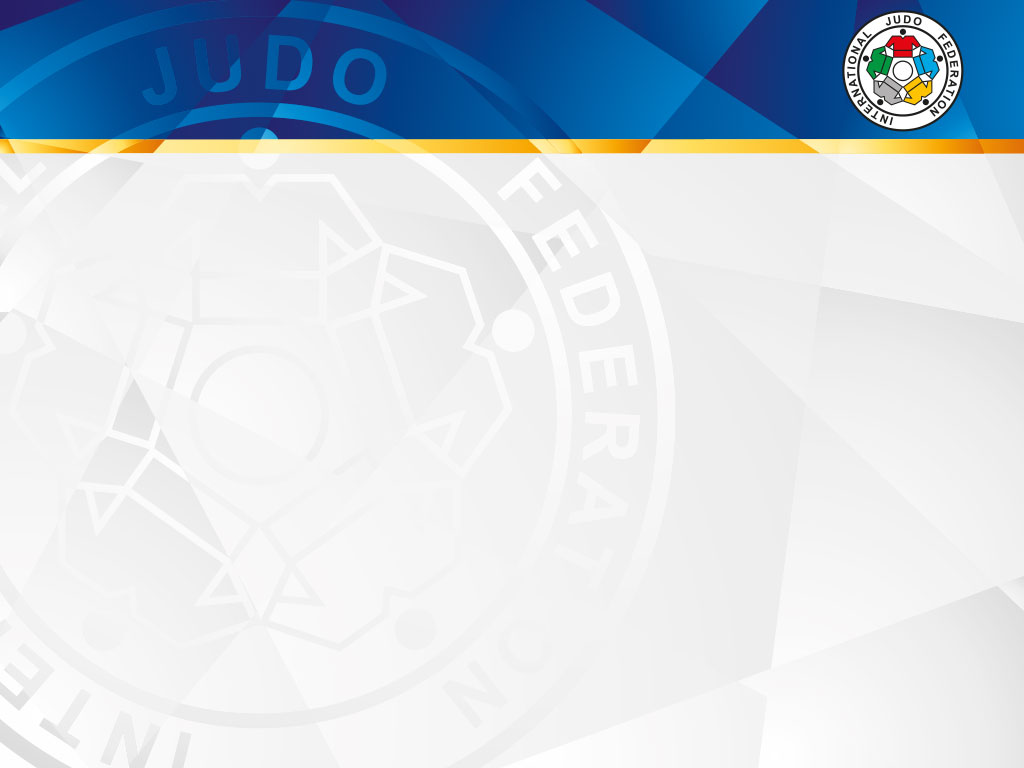 3 . Development of  National Sports Structure
IJF Referee and Coach Seminar 05th- 08th January 2017 
Baku, Azerbaijan
To allow Federations to develop and strengthen their national sports and coaching structure by implementing a medium to long term action plan

  An IJF Expert is appointed. He will assess the currect situation in detail in order to draw up a coherent realistic action plan to be delivered
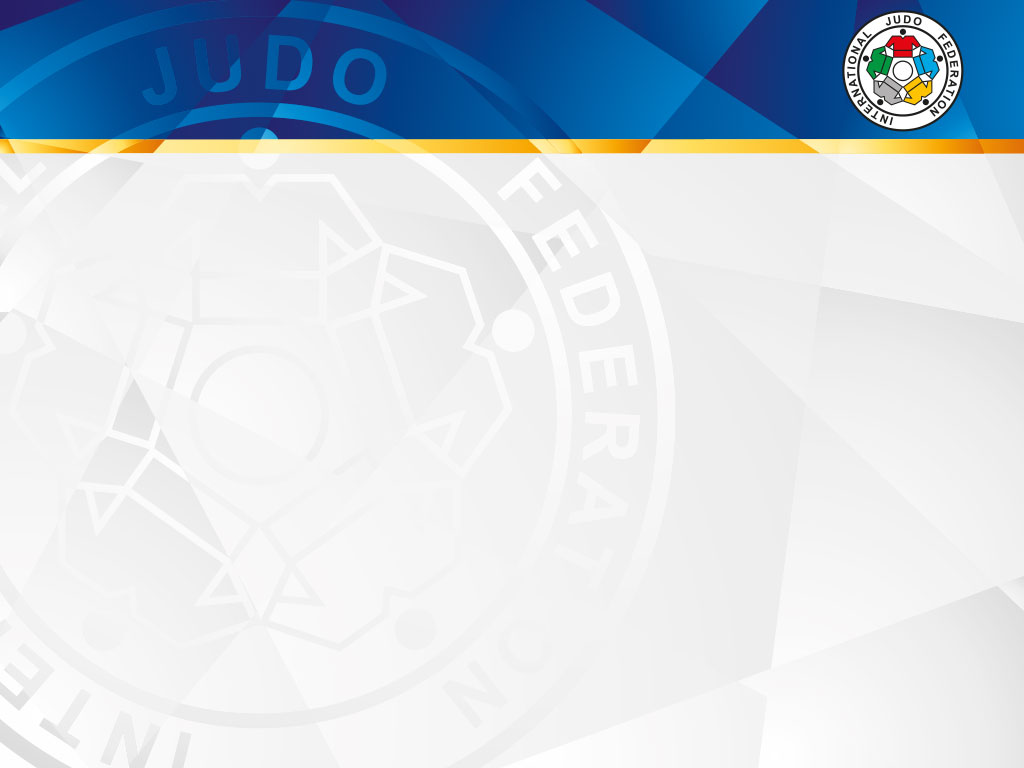 IJF Referee and Coach Seminar 05th- 08th January 2017 
Baku, Azerbaijan
PROCESS FOR APPLYING TO AN OS TECHNICAL COURSE FOR COACHES
The NF submits a request to the NOC
NOC submits an application to the OS
OS Analyses the application
OS Approves the activity releases funds
IJF appoints an expert and issues air ticket
Expert sends report. IJF pays Expert’s allowances
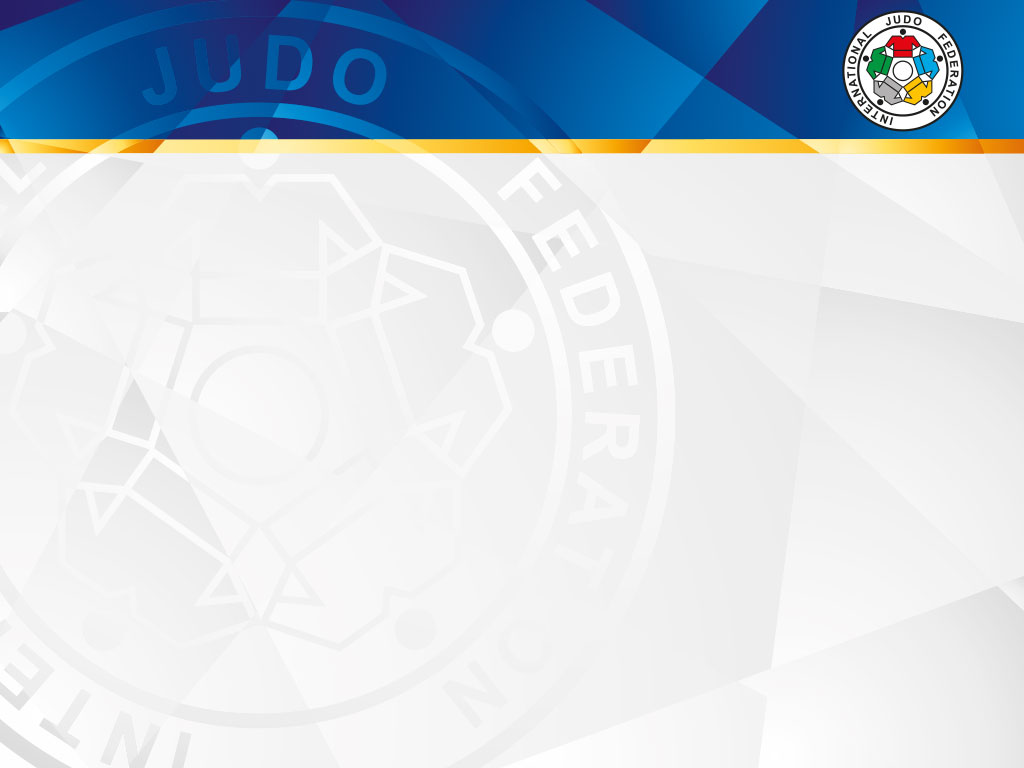 IJF Referee and Coach Seminar 05th- 08th January 2017 
Baku, Azerbaijan
PROCESS FOR APPLYING TO AN OS COACH SCHOLARSHIP
NF submits a request to the NOC
NOC submits an application to the OS
OS informs IJF to consider application
IJF analyses the application and approves it
OS pays the Academic Centre and per diem to the coach
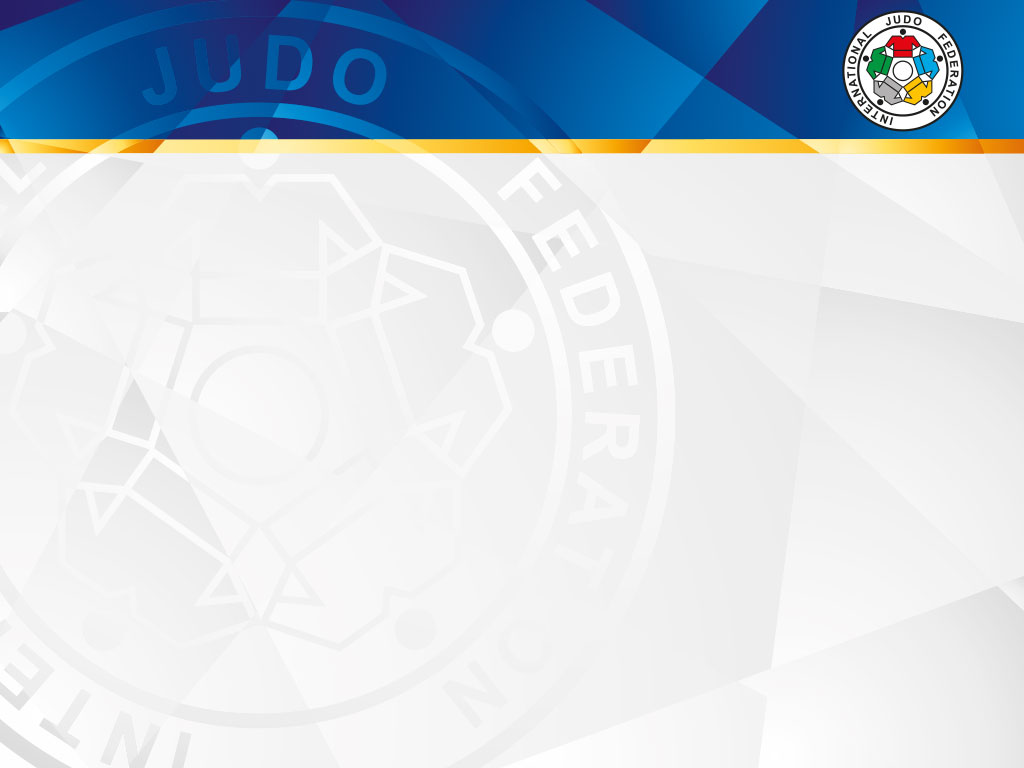 IJF Referee and Coach Seminar 05th- 08th January 2017 
Baku, Azerbaijan
PROCESS FOR APPLYING TO AN OS DEVELOPMENT OF NATIONAL SPORTS STRUCTURE PROGRAMME
The NF submits a request to the NOC
NOC submits an application to the OS
OS Analyses the application
OS Approves the activity releases funds
IJF appoints an expert
Expert signs a contract with the OS and National Olympic Committee
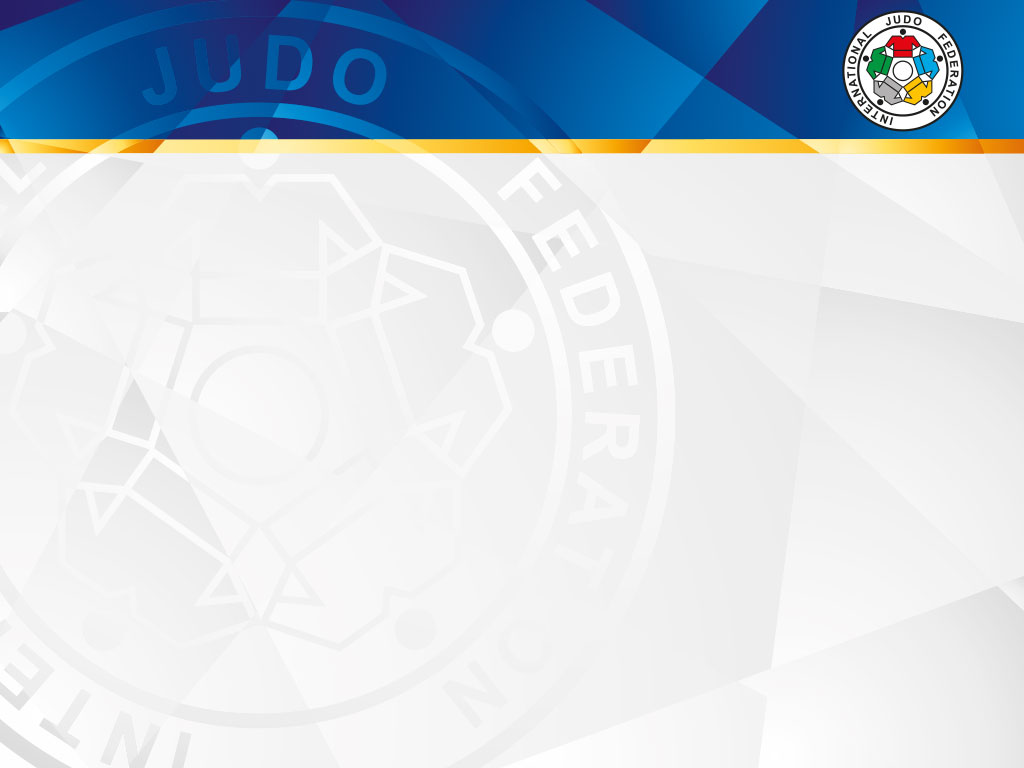 IJF Referee and Coach Seminar 05th- 08th January 2017 
Baku, Azerbaijan
NUMBER OF PROGRAMMES IMPLEMENTED IN   2016
P R O G R A M M E S
TECHNICAL COURSES FOR COACHES
SCHOLARSHIPS FOR COACHES
DEVELOPMENT  OF THE NATIONAL SPORT STRUCTURE
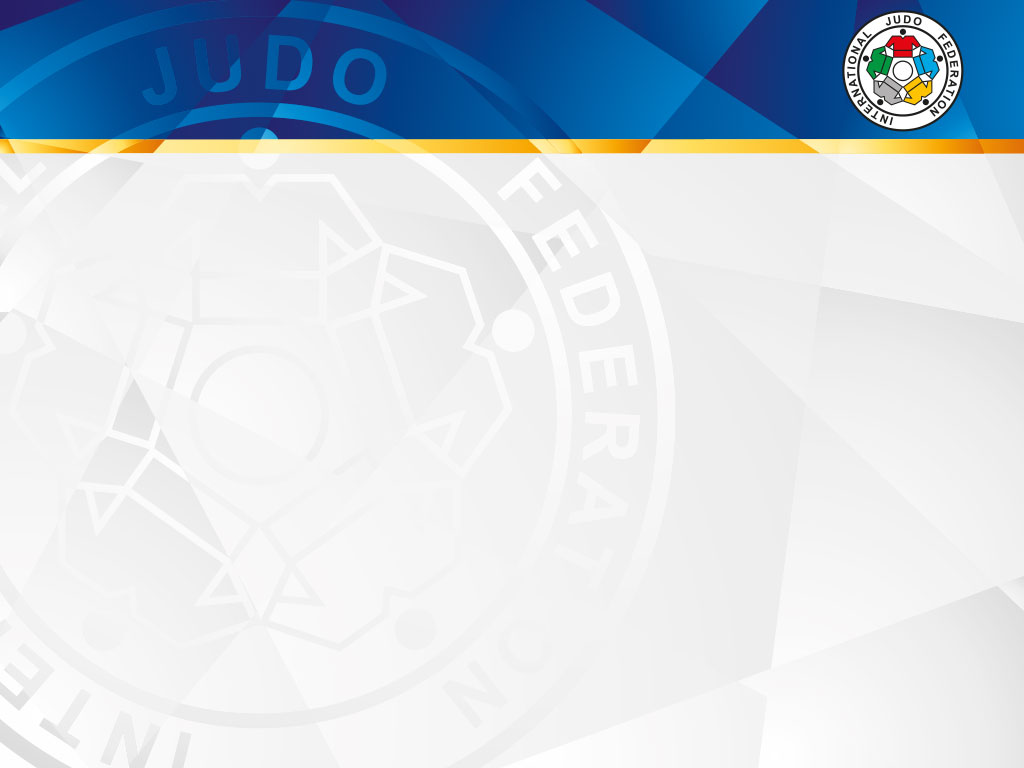 IJF Referee and Coach Seminar 05th- 08th January 2017 
Baku, Azerbaijan
RELATIONSHIPS CHART BETWEEN THE DIFFERENT BODIES
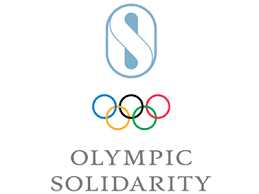 National Olympic Committees
IJF
National 
Federations
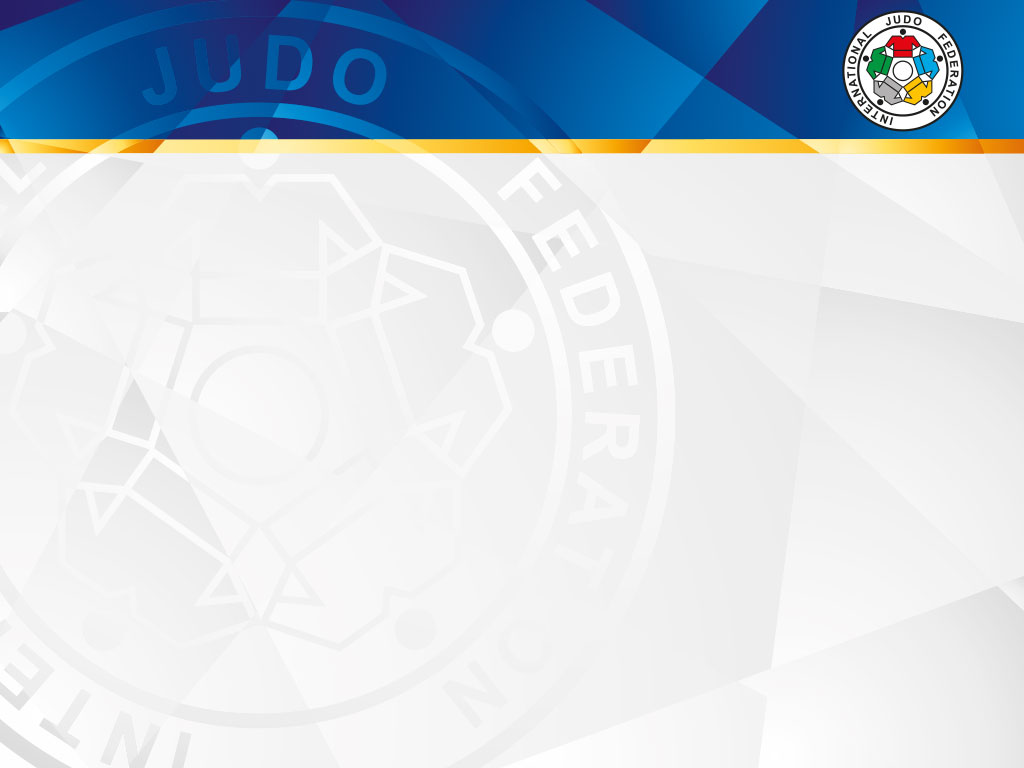 IJF Referee and Coach Seminar 05th- 08th January 2017 
Baku, Azerbaijan
C H A L L E N G E
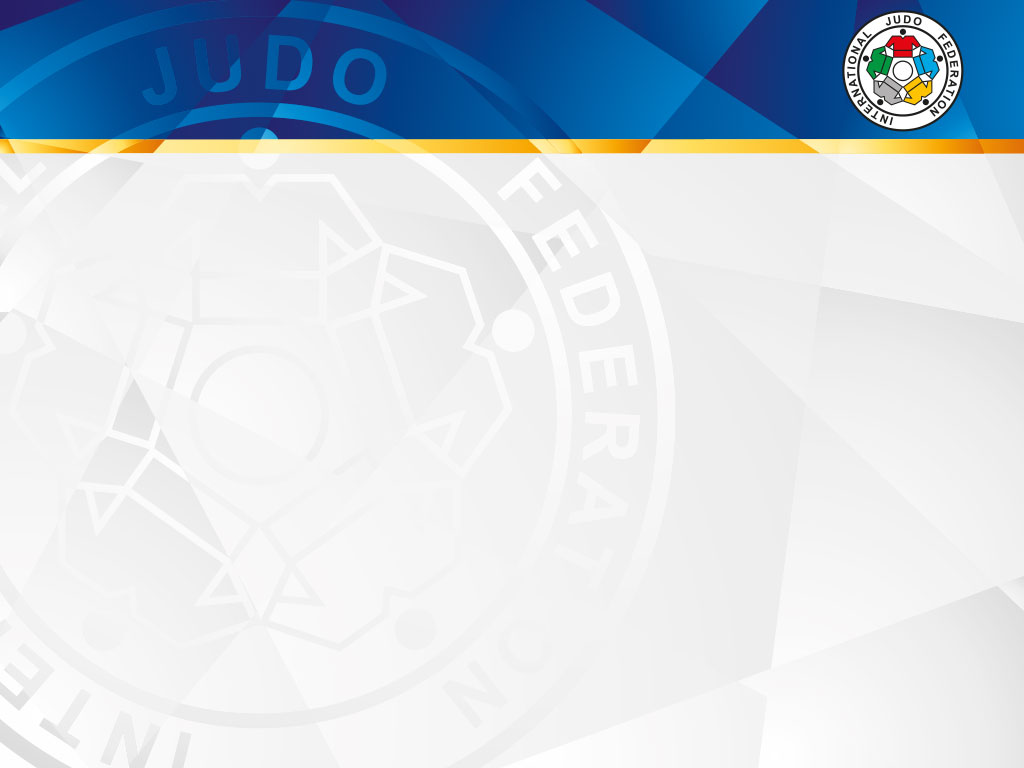 IJF Referee and Coach Seminar 05th- 08th January 2017 
Baku, Azerbaijan
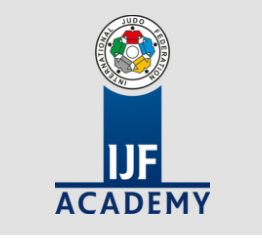 C H A L L E N G E DE LA FIJ
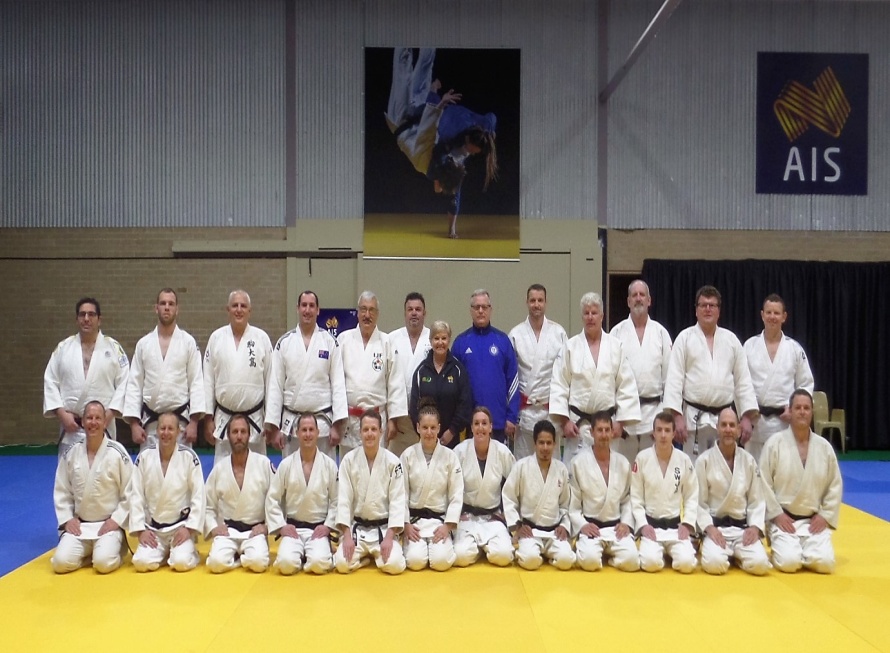 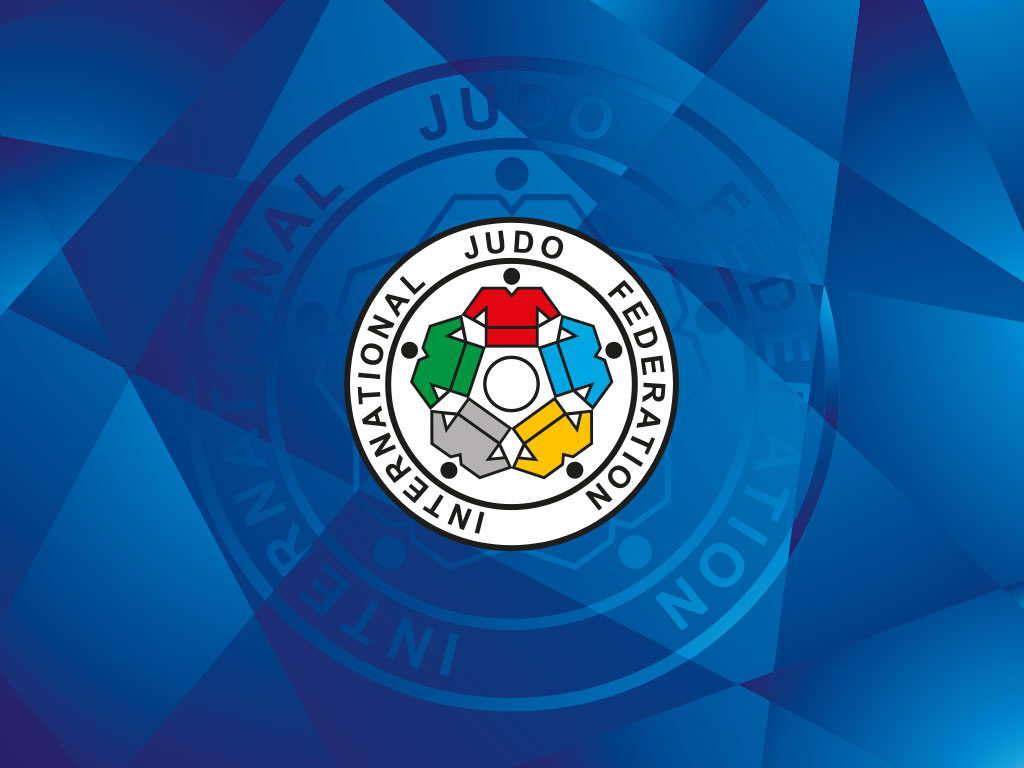 IJF Referee and Coach Seminar 05th- 08th January 2017 
Baku, Azerbaijan
Thank You – Merci - Muchas Gracias